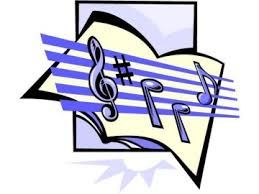 Colegio Aurora de Chile
    Educación Musical
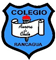 Semana 4
Profesor: Felipe Pérez Parra 
Consultas: musicaauroradechile@gmail.com
No es necesario imprimir este POWER POINT
¡Iniciemos!
Observa la imagen y responde oralmente 
(sociabiliza con alguien de tu familia):

¿ Que observas en la imagen?
¿Qué relación existe entre la imagen y la asignatura?
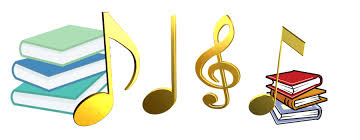 Objetivo
Contenido escrito en el cuaderno
Conocer y reforzar por medio de videos e imágenes las notas musicales y el pentagrama.
Ruta de aprendizaje
Observa el siguiente video
https://www.youtube.com/watch?v=KvMlc7J6pDo
No olvides usar audífonos
¿Notas musicales?
La nota musical es el elemento a partir del cual se arman las diferentes melodías y armonías en la música ya que cada una de ellas representa un sonido particular e indivisible que, puesta en conjunto con otras, arma un sonido más complejo y duradero.
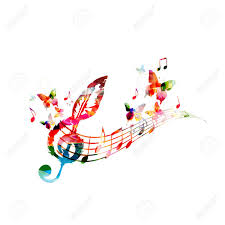 Contenido escrito en el cuaderno
Dibuja en tu cuaderno este piano y escribe las notas correspondientes a cada tecla
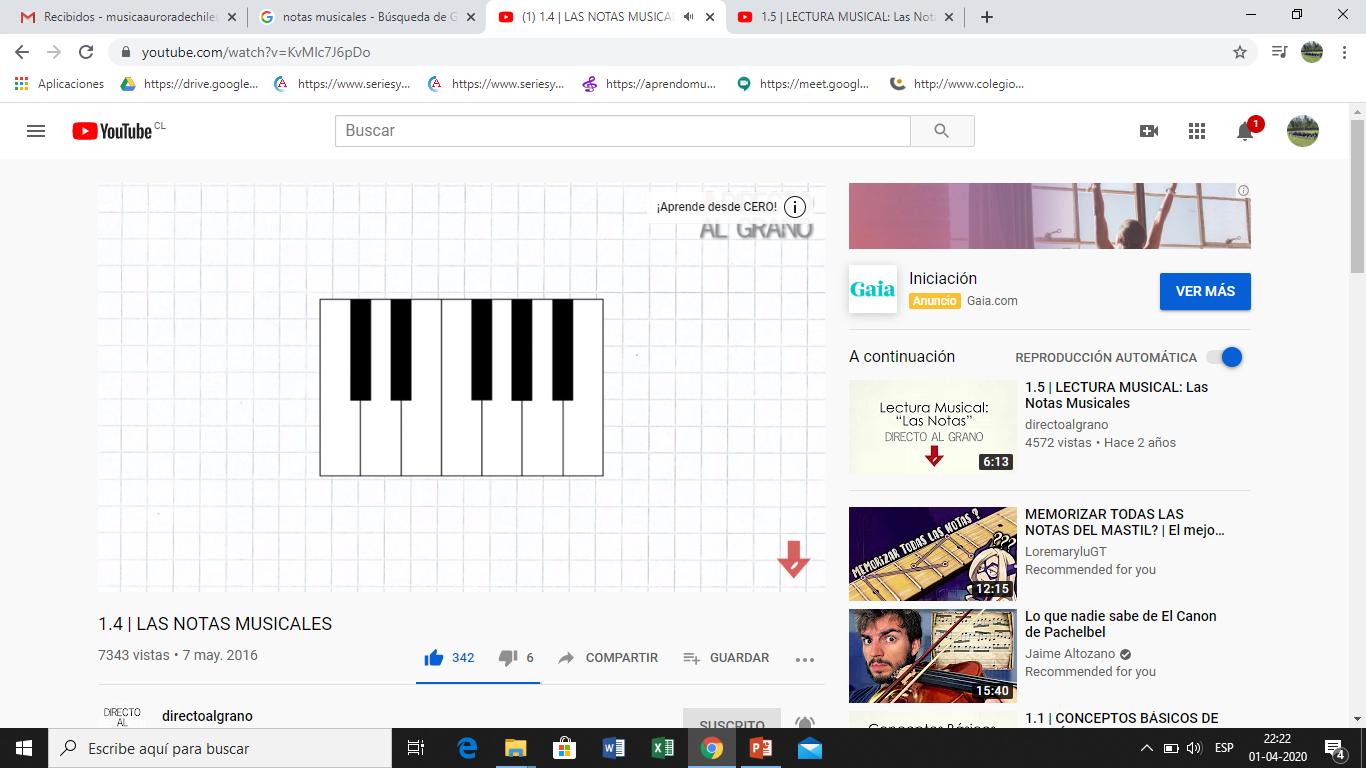 En el caso de las teclas negras solo nombra las notas sostenidas #
Contenido escrito en el cuaderno
REVISA TU TRABAJO
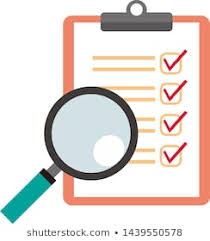 SOL#
LA#
RE#
FA#
DO#
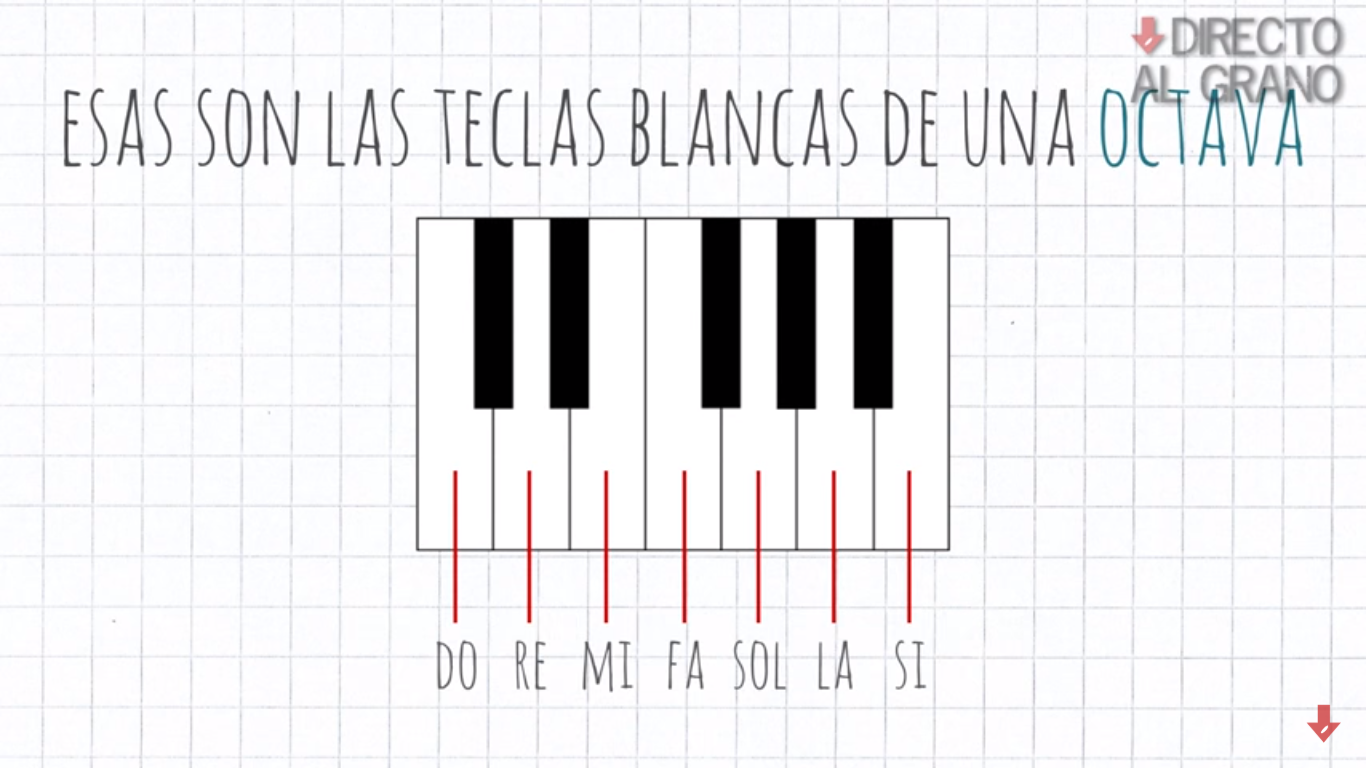 Registra en tu cuaderno:¿Que es el lenguaje musical?
La lectura musical es la decodificación de una información escrita en un lenguaje abstracto, constituido por elementos melódicos, rítmicos, armónicos y formales. Este lenguaje utiliza la notación musical –toda indicación formal relativa a cómo se deben reproducir los sonidos y los silencios, considerados como música– como sistema de representación gráfica y la partitura como soporte documental.
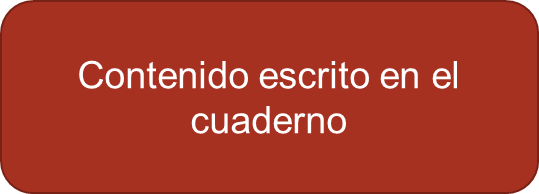 Observa el siguiente video
https://www.youtube.com/watch?v=J97qeVup9ME
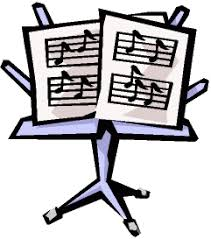 No olvides usar audífonos
Registra en tu cuaderno:Pentagrama
El pentagrama es un dibujo de cinco líneas y cuatro espacios intermedios sobre el cual se escribe la música.
Registra en tu cuaderno: Llave o clave de sol
Se escribe en el pentagrama en la línea donde va la nota Sol (2da línea ) de aquí deriva su nombre (llave de Sol), y se utiliza para los sonidos más agudos.
Contenido escrito en el cuaderno (incluye dibujo)
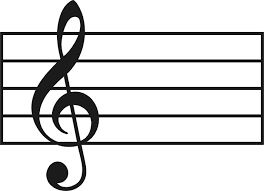 cierre
Responde en forma oral y explicando a alguien de tu familia
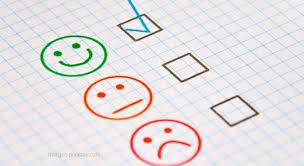 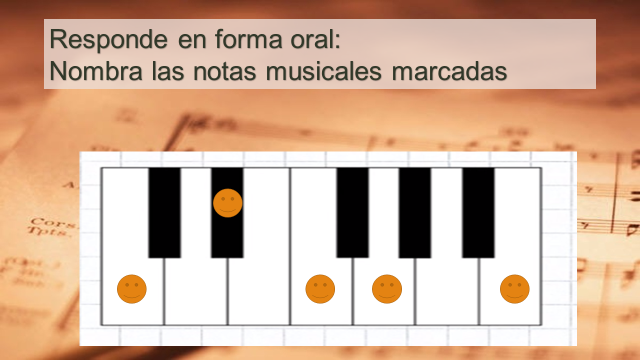 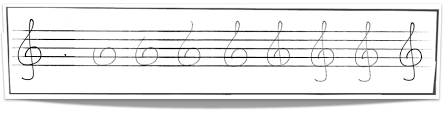 Dibuja  un pentagrama en tu cuaderno y practica  llaves de sol en el…recuerda SEGUNDA LINEA
Para reforzar
https://www.youtube.com/watch?v=1qkHfkgYLh0
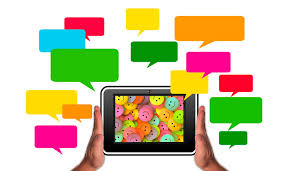 CONSULTAS:
No olvides que cualquier consulta de la asignatura será respondida a la brevedad en el correo 


musicaauroradechile@gmail.com